Publication compliance in FP9
Working Group on Publications Kinga Gál
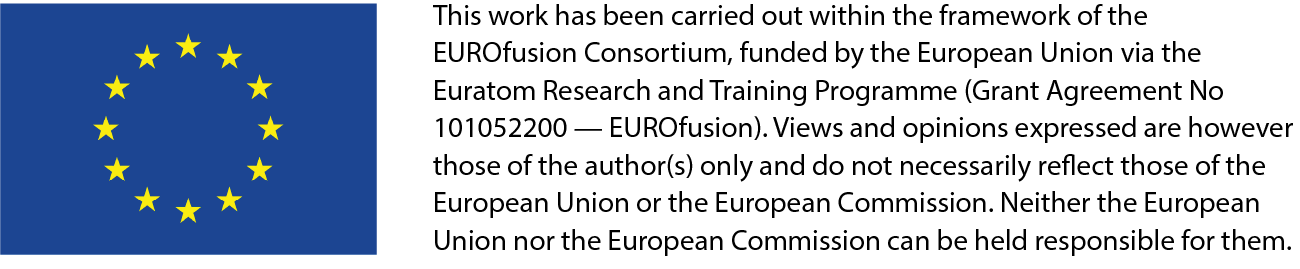 ART 17 of the Grant Agreement
Conclusion from Art 17-> beneficiaries should pay themselves the gold open access charges and they are not reimbursable??
K. Gál | Bureau |  22nd November 2022 | Page 2
EC discussions: Publishing in Hybrid journals
GOLD
Open access, 0 embargo
Costs are not eligible
SHOULD NOT BE DONE
NOT IN LINE WITH VALUES WE SIGNED TO!!!
Transformative agreements
Costs paid from not EU funded resources
GREEN
The EC insists on the CC-BY license, which publishers do not accept
We cannot publish in hybrid journals
K. Gál | Bureau |  22nd November 2022 | Page 3
Nuclear Fusion
Several negotiations lasting for a year
NF will be gold open access from 1st January; ~2000 Eur/article
Reasonable price
A journal where we can publish in line with all EC criteria
K. Gál | Bureau |  22nd November 2022 | Page 4
Proposal
Short term:
Use green open access as before
Long term:
SCOAP3 like agreement as CERN and HEP community
DIAMOND open access
Fees paid by HEP labs, libraries, publishers together 
1100Eur/article!!!
Manpower and funds should be allocated
K. Gál | Bureau |  22nd November 2022 | Page 5
Where to publish in classical journal?
Nr of papers analysed: 6800
Nr of papers within the first 10 journals 4500-> 66%
K. Gál | Bureau |  22nd November 2022 | Page 6